Логопедический досуг
НАШ ДОМ – ПЛАНЕТА ЗЕМЛЯ.
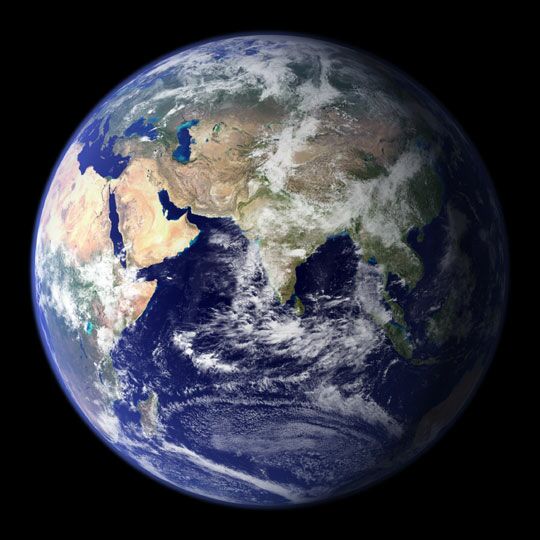 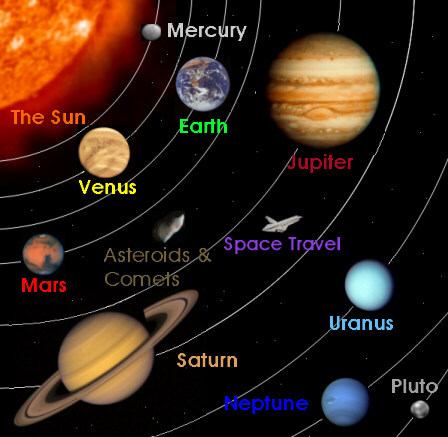 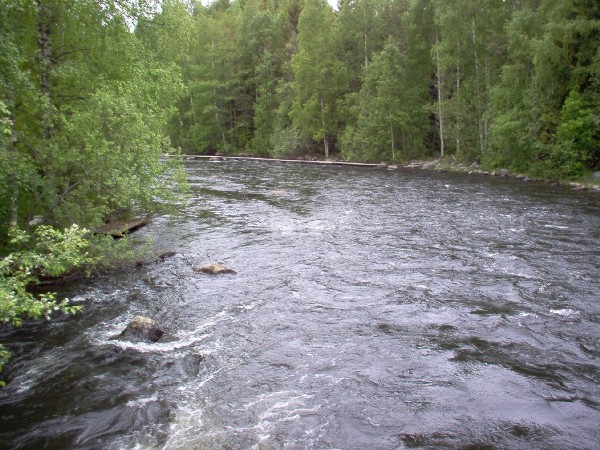 ОКУНЬ
ПЛОТВА
СОМ
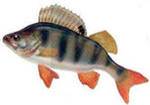 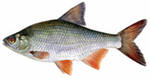 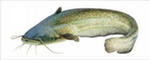 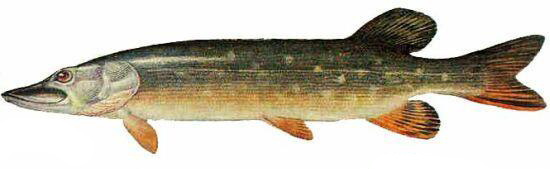 ЩУКА
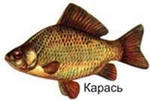 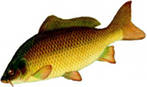 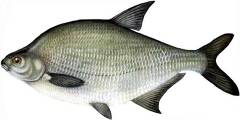 КАРАСЬ
КАРП
ЛЕЩ
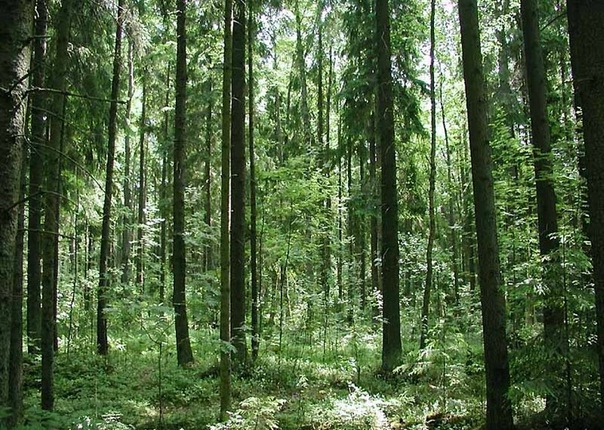 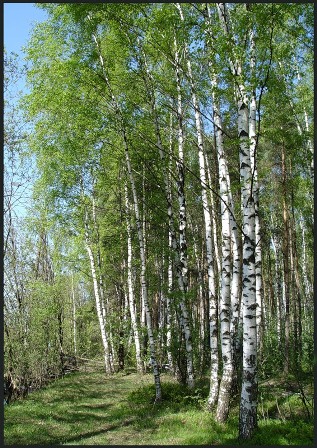 Белоствольные красавицыДружно встали у дорожки,Книзу веточки спускаются,А на веточках сережки.
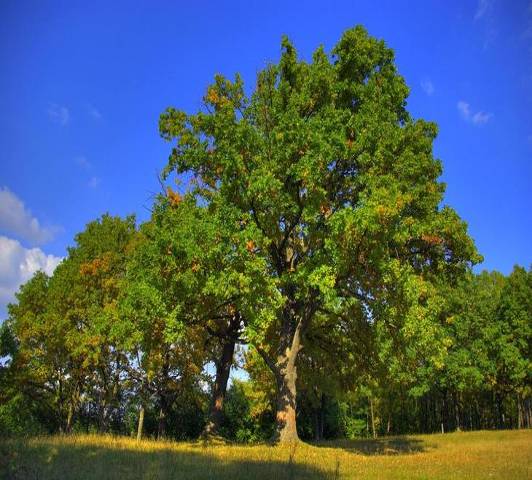 Не загадка это даже,Сразу назовем,Если только кто-то скажет -Желуди на нем!
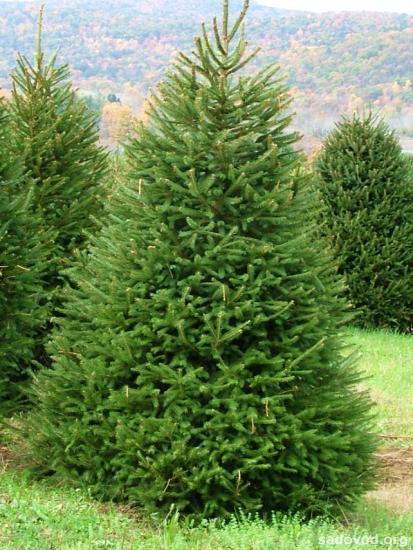 Я прихожу с подарками,Блещу огнями яркими,Нарядная, забавная,На Новый год я главная.
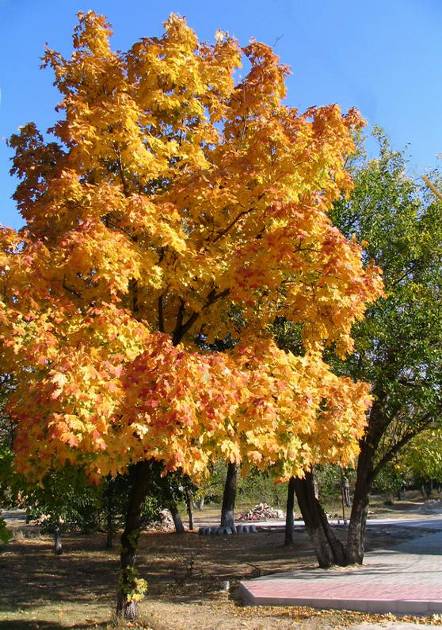 Сучки рогатые,
 Плоды крылатые, 
 А лист - ладошкой,
 С длинной ножкой.
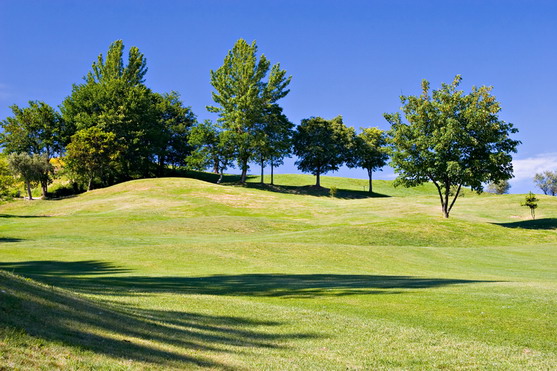 «Выросли деревья в поле»
Выросли деревья в поле.Хорошо расти на воле! (Потягивания – руки в стороны)Каждое старается,К небу, к солнцу тянется. (Потягивания руки вверх)Вот подул веселый ветер,Закачались тут же ветки, (Дети машут руками)Даже толстые стволыНаклонились до земли. (Наклоны вперед)Вправо-влево, назад-вперед –Так деревья ветер гнет. (Наклоны вправо-влево, вперед-назад)Ветер стих. Взошла луна.Наступила тишина. (Дети садятся )
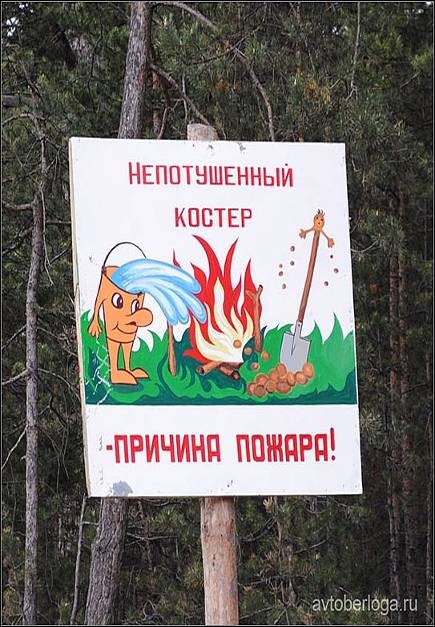 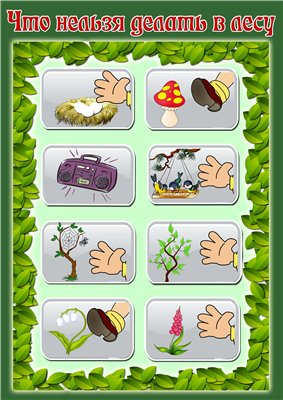